Planteamientos acotados
Mide fenómenos
Características
Utiliza estadística
Prueba de hipótesis y teoría
Deductivo
Secuencial
Proceso
Cuantitativo
Probatorio
Analiza la realidad objetiva
Generalización de resultados
Control sobre fenómenos
Bondades
Precisión
Réplica
Enfoques de la investigación
Predicción
Mixto
Combinación del enfoque cuantitativo y el cualitativo
Planteamientos más abiertos que van enfocándose
Se conduce básicamente en ambientes naturales
Características
Los significados se extraen de los datos
No se fundamenta en la estadística
Inductivo
Recurrente
Cualitativo
Proceso
Analiza múltiples realidades subjetivas
No tiene secuencia lineal
Profundidad de significados
Amplitud
Bondades
Riqueza interpretativa
Contextualiza el fenómeno
Hernández R., Fernández C. y Baptista, M. (2014). Metodología de la Investigación (6ta edición), Capítulo 1, p. 36-37
Actividad 1
Hernández R., Fernández C. y Baptista, M. (2014). Metodología de la Investigación (6ta edición), Capítulo 1, p. 43-46
El diseño metodológico cuantitativo
Alcances que puede tener un estudio cuantitativo
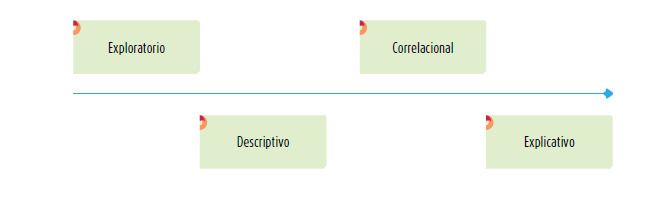 Hernández R., Fernández C. y Baptista, M. (2014). Metodología de la Investigación (6ta edición), Capítulo 5, p. 88-99.
El diseño metodológico cuantitativoHipótesis, variables e indicadores
¿Qué son las hipótesis?
¿En toda investigación cuantitativa debemos plantear hipótesis?
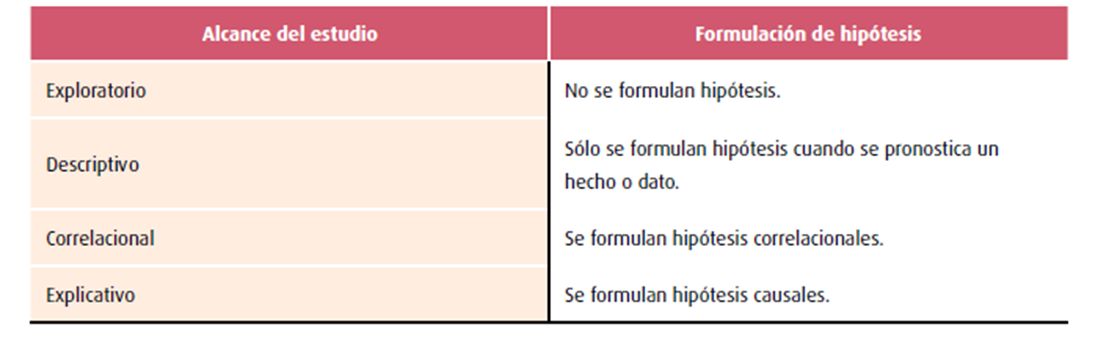 Hernández R., Fernández C. y Baptista, M. (2014). Metodología de la Investigación (6ta edición), Capítulo 6, p. 104-105
El diseño metodológico cuantitativoHipótesis, variables e indicadores
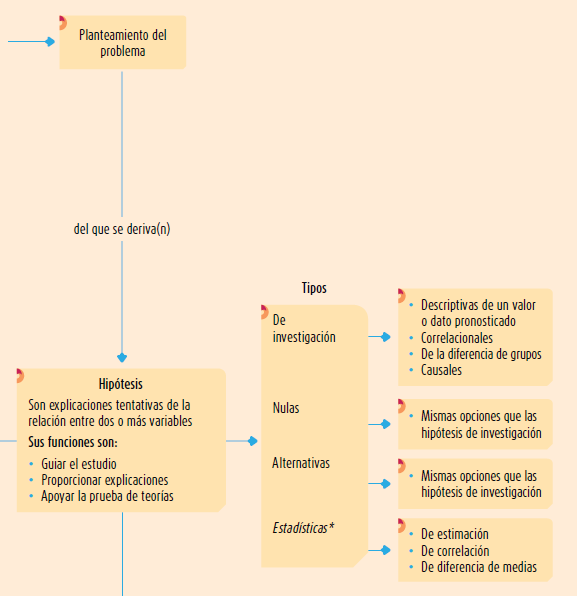 ¿Qué tipos de hipótesis se pueden establecer?
Hernández R., Fernández C. y Baptista, M. (2014). Metodología de la Investigación (6ta edición), Capítulo 6, p. 107-115
El diseño metodológico cuantitativoHipótesis, variables e indicadores
¿Cuántas hipótesis se deben formular en una investigación?

Cada investigación es diferente. Algunas contienen gran variedad de hipótesis porque el problema de
investigación es complejo (por ejemplo, pretenden relacionar 15 o más variables), mientras que otras
contienen una o dos hipótesis. Todo depende del planteamiento del problema.

La calidad de una investigación no está relacionada con el número de hipótesis que contenga. En este
sentido, se debe tener el número de hipótesis necesarias para guiar el estudio, ni una más ni una menos.
Hernández R., Fernández C. y Baptista, M. (2014). Metodología de la Investigación (6ta edición), Capítulo 6, p. 107-115.
El diseño metodológico cuantitativoHipótesis, variables e indicadores
¿Qué son las variables?
¿Deben definirse las variables de una hipótesis como parte de su formulación? Es indispensable…
Definición de variables:
Hernández R., Fernández C. y Baptista, M. (2014). Metodología de la Investigación (6ta edición), Capítulo 6, p. 105, 118-121.
El diseño metodológico cuantitativoHipótesis, variables e indicadores
Ejemplo de definición de variables:
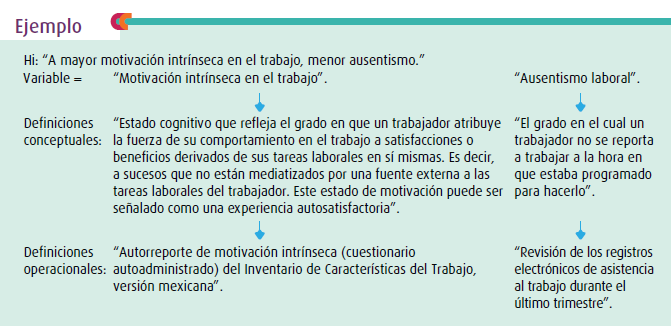 Definición conceptual
Definición operacional
Se tratan de definiciones de diccionarios o de libros especializados (Kerlinger y Lee, 2002), y cuando describen la esencia o las características de una variable, objeto o fenómeno se les denomina definiciones reales (Reynolds, 1986).
Especifica qué actividades u operaciones deben realizarse para medir una variable e interpretar los datos obtenidos (Hernández-Sampieri et al., 2013).
Hernández R., Fernández C. y Baptista, M. (2014). Metodología de la Investigación (6ta edición), Capítulo 6, p. 105, 115.
El diseño metodológico cuantitativoTipos de diseño
Planteamiento del problema
Definir alcance inicial
Formulación de hipótesis
Plan o estrategia
Hernández R., Fernández C. y Baptista, M. (2014). Metodología de la Investigación (6ta edición), Capítulo 6, p. 127, 128.
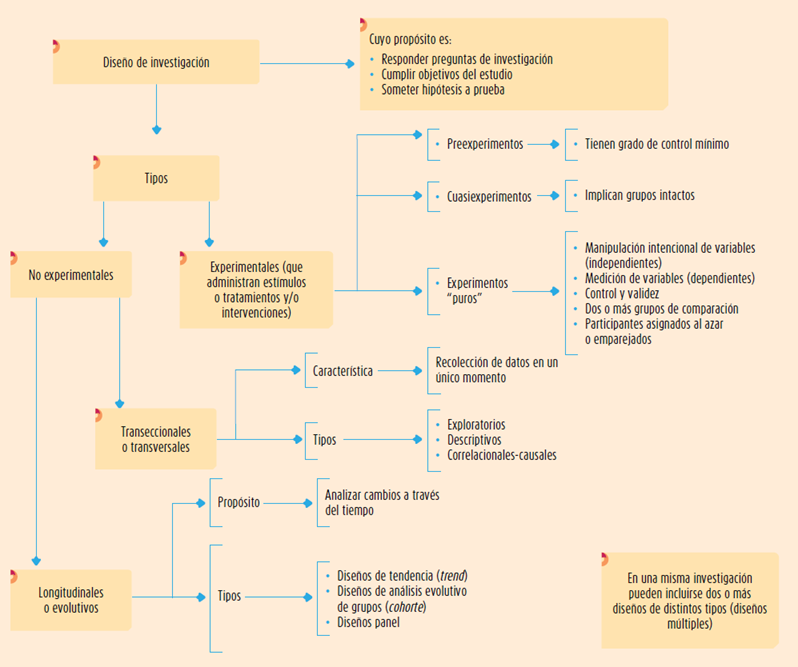 Hernández R., Fernández C. y Baptista, M. (2014). Metodología de la Investigación (6ta edición), Capítulo 7, p. 129.-130, 141, 148, 152-155, 158-163
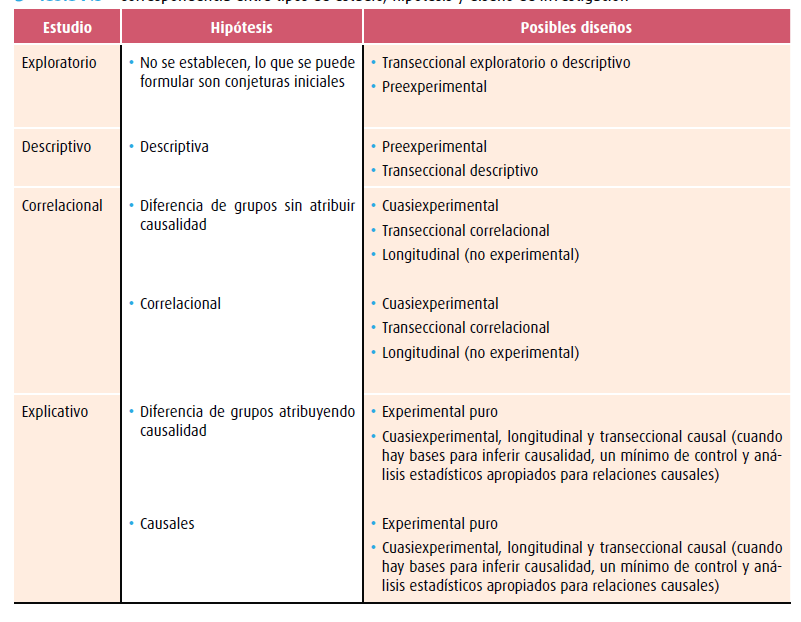 Hernández R., Fernández C. y Baptista, M. (2014). Metodología de la Investigación (6ta edición), Capítulo 7, p. 163
El diseño metodológico cuantitativoSelección de la muestra
Definir unidad de muestreo/análisis
Delimitar la población (contenido, lugar y tiempo)
Seleccionar casos representativos
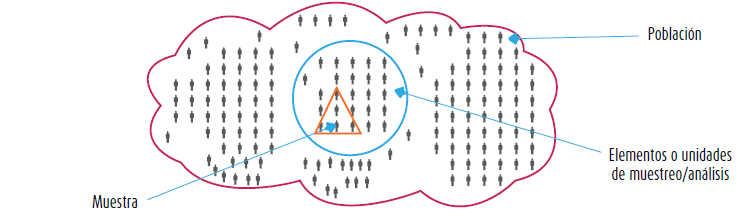 Hernández R., Fernández C. y Baptista, M. (2014). Metodología de la Investigación (6ta edición), Capítulo 8, p. 173-175.
El diseño metodológico cuantitativoTipos de muestra
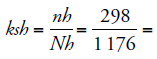 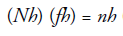 Hernández R., Fernández C. y Baptista, M. (2014). Metodología de la Investigación (6ta edición), Capítulo 8, p. 177-179, 182, 189
El diseño metodológico cualitativo
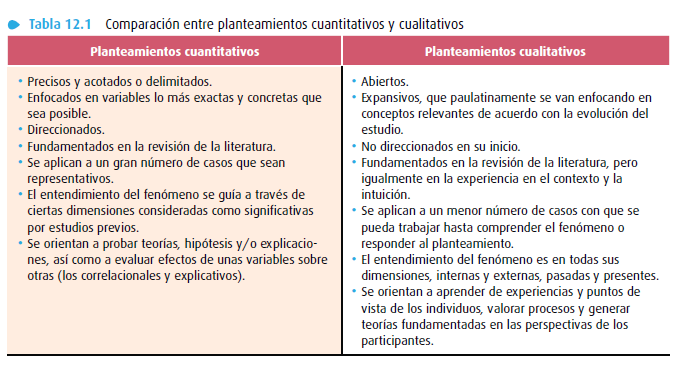 ¿Qué significa plantear el problema de investigación cualitativa?

Problema de estudio
Preguntas de investigación
Justificación
Viabilidad
Recordar que, una comparación entre planteamientos cuantitativos y cualitativos puede ayudar a reforzar los puntos anteriores
Hernández R., Fernández C. y Baptista, M. (2014). Metodología de la Investigación (6ta edición), Capítulo 12, p. 356-361
El diseño metodológico cualitativo
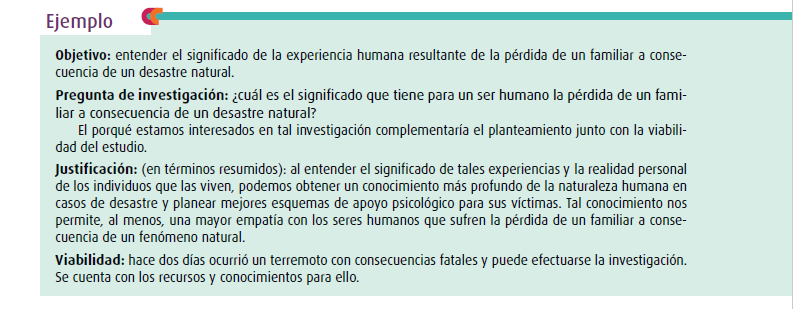 Hernández R., Fernández C. y Baptista, M. (2014). Metodología de la Investigación (6ta edición), Capítulo 12, p. 356-361
El diseño metodológico cualitativo
Los planteamientos cualitativos son una especie de plan de exploración (entendimiento emergente) y resultan apropiados cuando el investigador se interesa en el significado de las experiencias y los valores humanos, el punto de vista interno e individual de las personas y el ambiente natural en que ocurre el fenómeno estudiado, así como cuando buscamos una perspectiva cercana de los participantes.

Creswell (2005) recomienda otra forma gráfica para plantear problemas cualitativos (véase la figura 12.2).
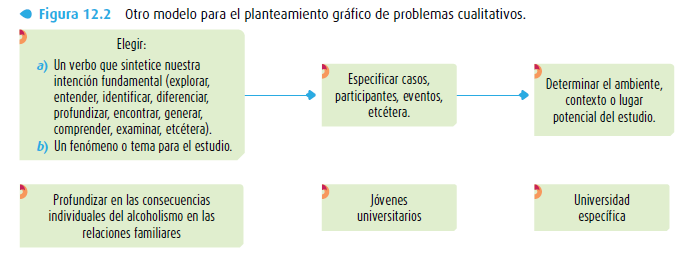 Hernández R., Fernández C. y Baptista, M. (2014). Metodología de la Investigación (6ta edición), Capítulo 14, p. 356-361, 364
El diseño metodológico cualitativoHipótesis
¿Qué papel desempeñan las hipótesis en el proceso de investigación cualitativa?
Las hipótesis adquieren un papel distinto al que tienen en la investigación cuantitativa...

Ingresamos al ambiente o campo, ¿y…?
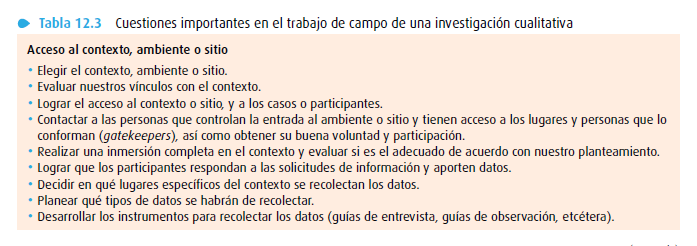 Hernández R., Fernández C. y Baptista, M. (2014). Metodología de la Investigación (6ta edición), Capítulo 15, p. 365, 367-376
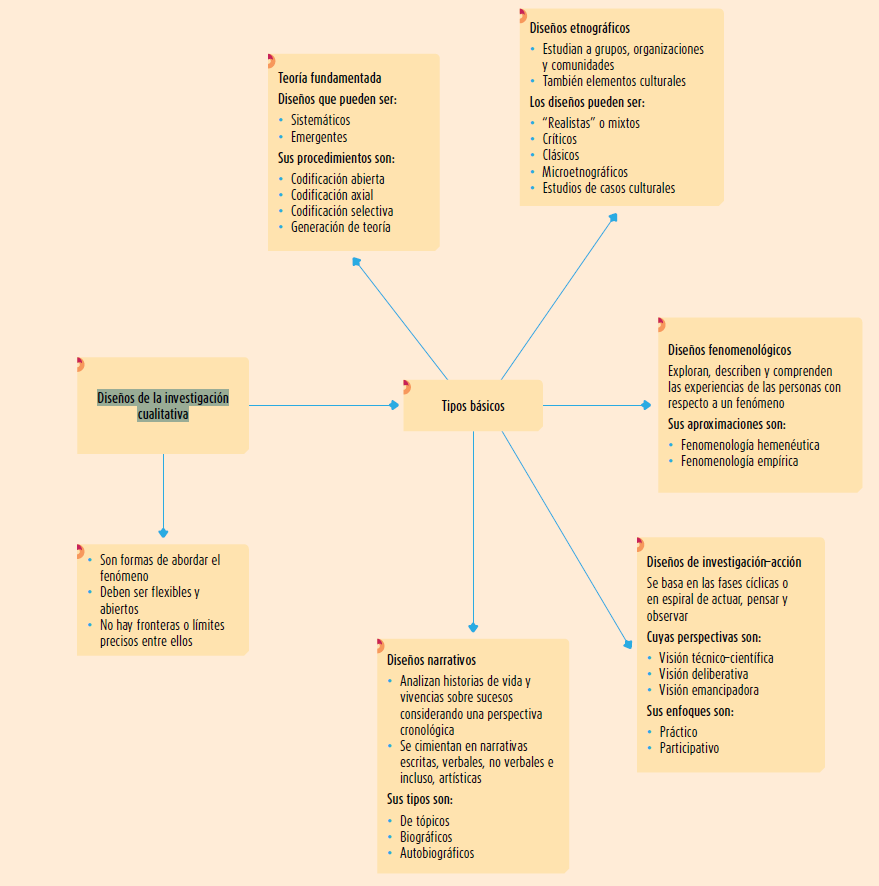 Diseños de la investigación cualitativaTipos básicos
Hernández R., Fernández C. y Baptista, M. (2014). Metodología de la Investigación (6ta edición), Capítulo 15, p. 469
El diseño metodológico cualitativoMuestreo
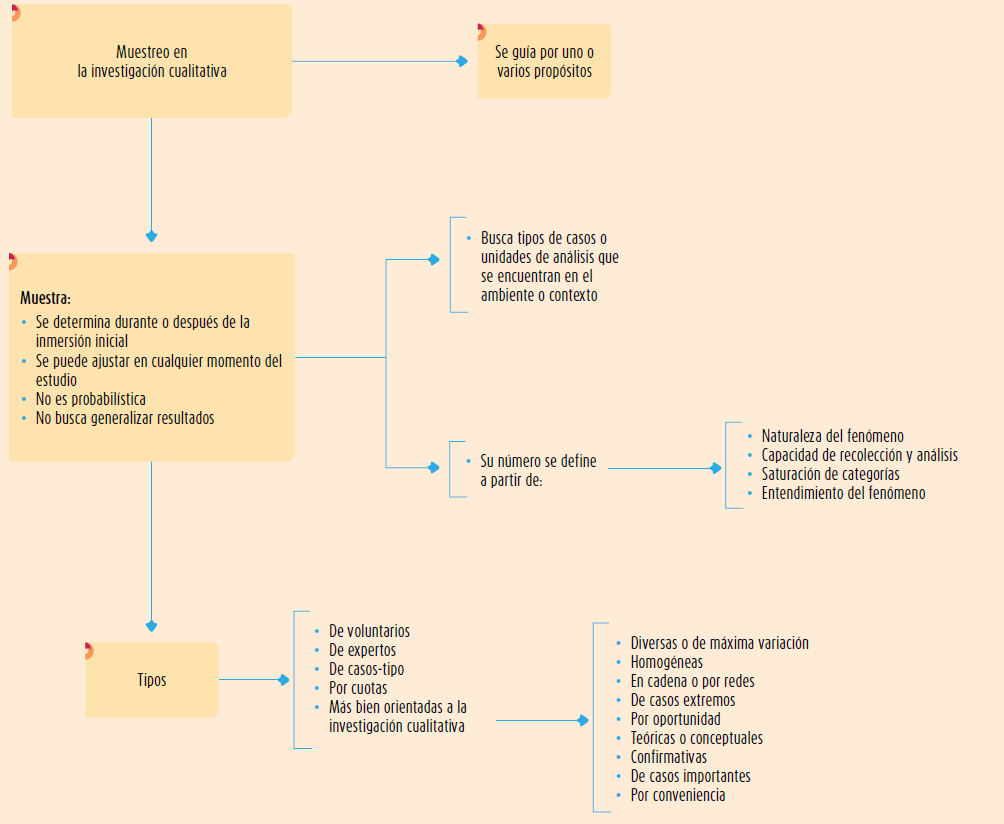 Inmersión inicial en el contexto.
Definir la muestra tentativa sujeta a la evolución del proceso inductivo.

Definir tamaño de la muestra: 
Capacidad operativa de recolección y análisis (# de casos que podemos manejar de manera realista y de acuerdo con los recursos que tenemos).
El entendimiento del fenómeno (# de casos que nos permitan responder a las preguntas de investigación).
La naturaleza del fenómeno en análisis (si los casos o unidades son frecuentes y accesibles o no, si recolectar la información correspondiente lleva poco o mucho tiempo).
El principal factor es que los casos nos proporcionen un sentido de comprensión profunda del ambiente y el problema de investigación. Las muestras cualitativas no deben ser utilizadas para representar a una población (Daymon, 2010).
Hernández R., Fernández C. y Baptista, M. (2014). Metodología de la Investigación (6ta edición), Capítulo 13, p. 383 -385,  387-390
Hernández R., Fernández C. y Baptista, M. (2014). Metodología de la Investigación (6ta edición), Capítulo 13, p. 390
Actividad 2
El diseño metodológico mixto
¿En qué consiste el enfoque mixto o los métodos mixtos?
En resumen, los métodos mixtos utilizan evidencia de datos numéricos, verbales, textuales, visuales,
simbólicos y de otras clases para entender problemas en las ciencias (Creswell, 2013a y Lieber y
Weisner, 2010).
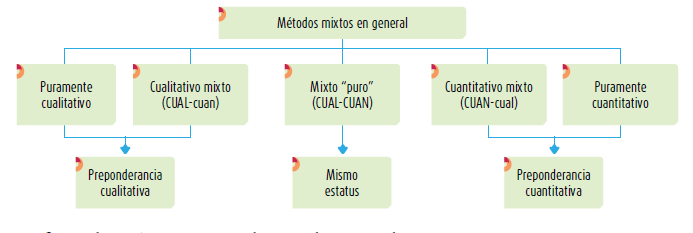 Hernández R., Fernández C. y Baptista, M. (2014). Metodología de la Investigación (6ta edición), Capítulo 17, p. 532
El diseño metodológico mixto
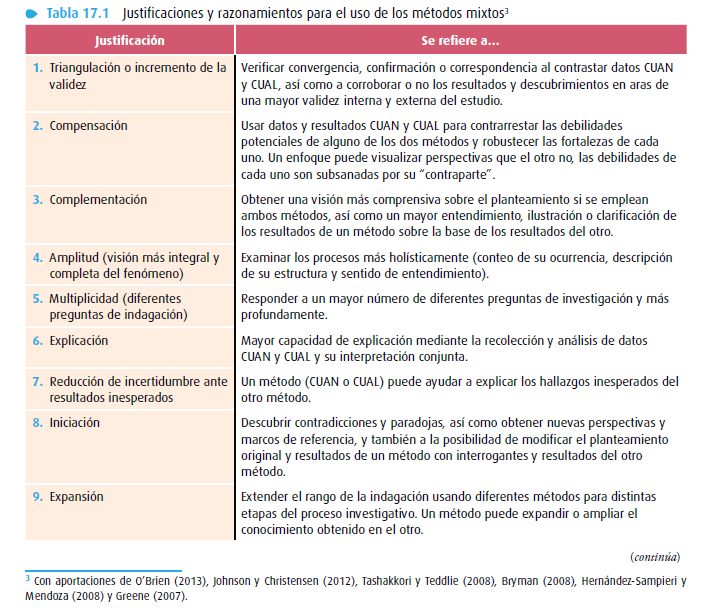 Hernández R., Fernández C. y Baptista, M. (2014). Metodología de la Investigación (6ta edición), Capítulo 17, p. 538
El diseño metodológico mixto
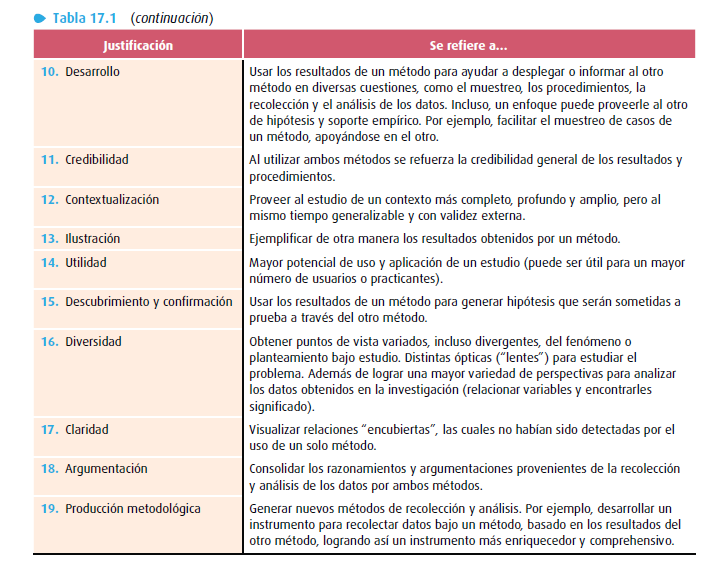 Hernández R., Fernández C. y Baptista, M. (2014). Metodología de la Investigación (6ta edición), Capítulo 17, p. 538
El diseño metodológico
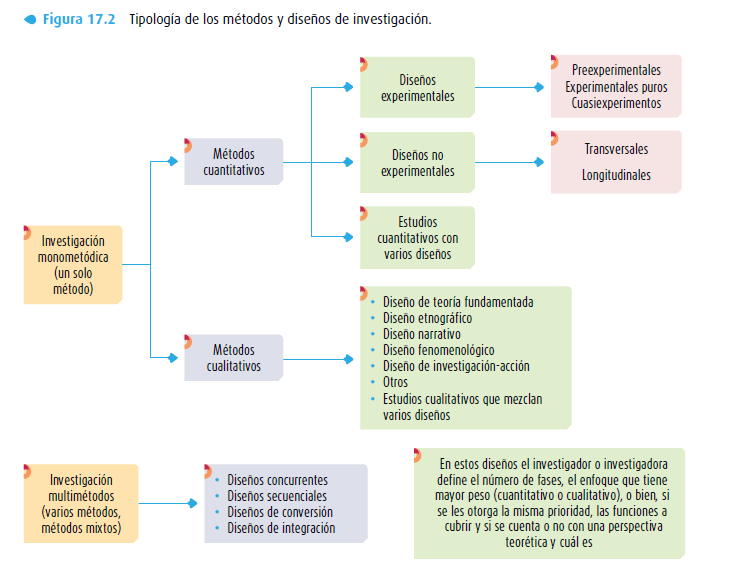 Hernández R., Fernández C. y Baptista, M. (2014). Metodología de la Investigación (6ta edición), Capítulo 17, p. 538
Edificando el problema de investigación                                            (matriz)
Asignación de actividades para la sesión asincrónica